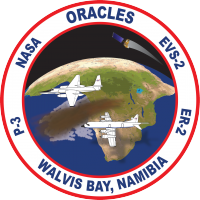 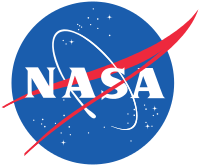 ORACLES forecasting briefingMeteorology for 24-09-2016
Lenny Pfister
1
Airport Wx
Airport RH is 82%, DP about 48, temp about 54.  
Stratus layer creeping southward, AP is overcast.
Ceiling right now should be 500-1000 ft based on automated stations.
NNE winds, weak offshore push.
2
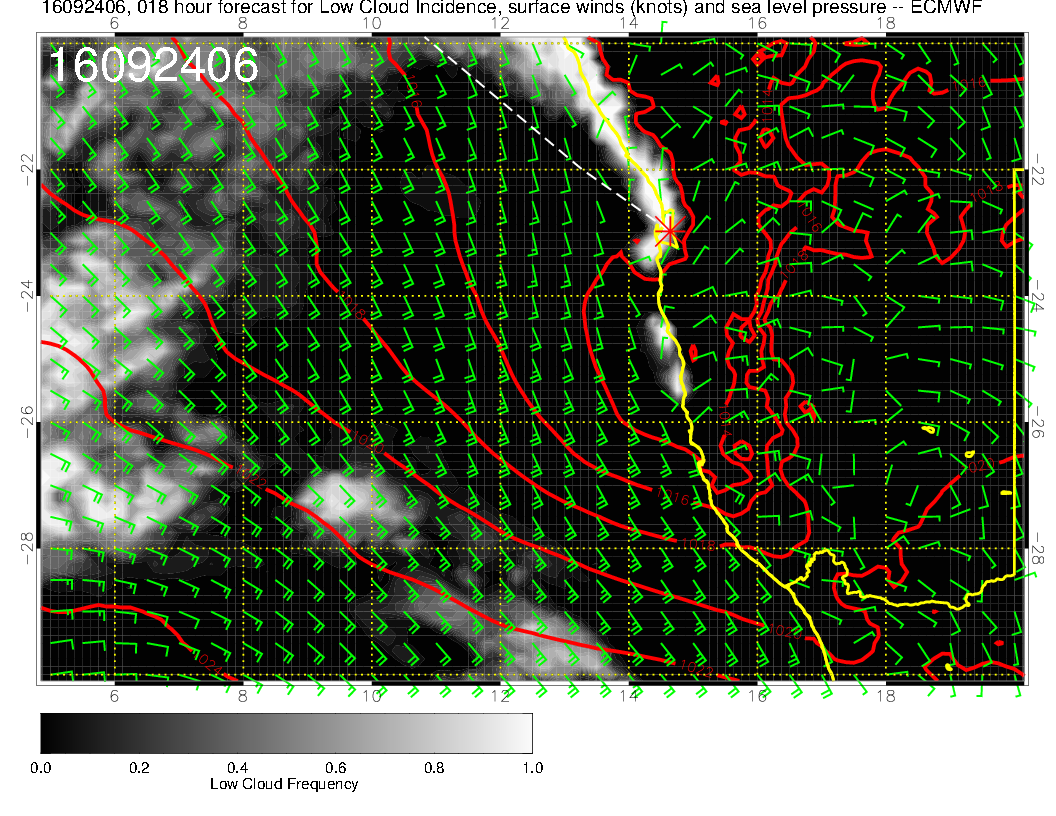 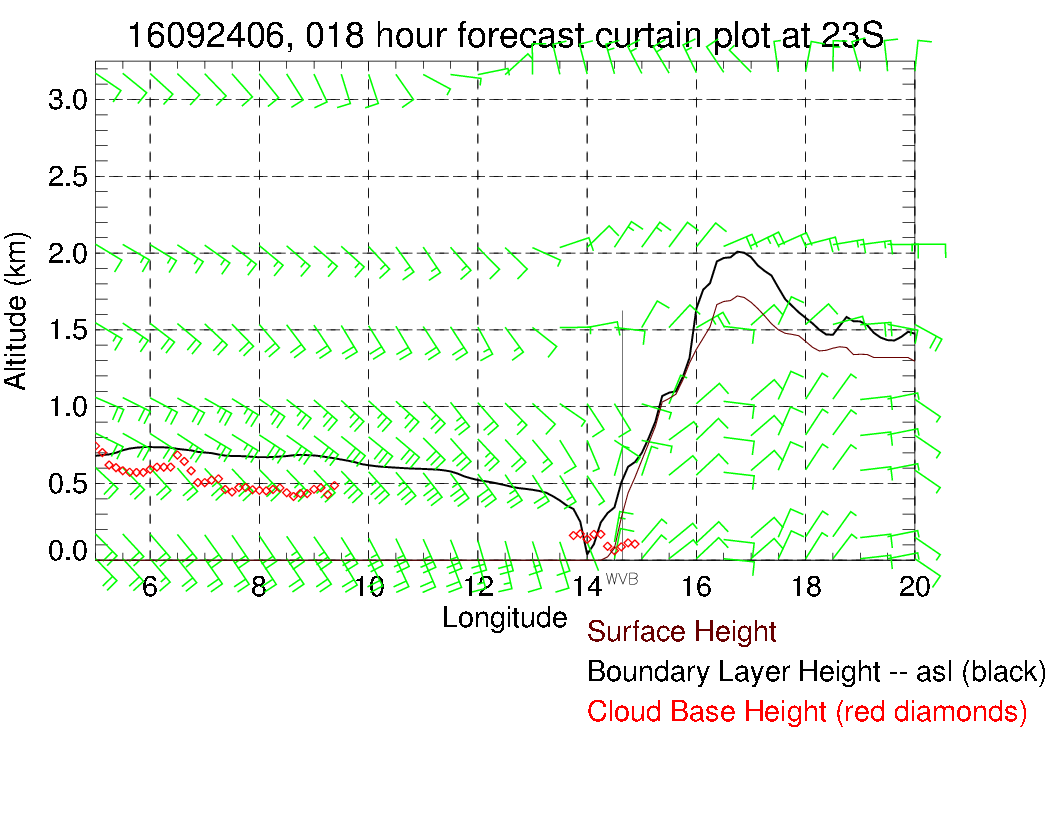 3
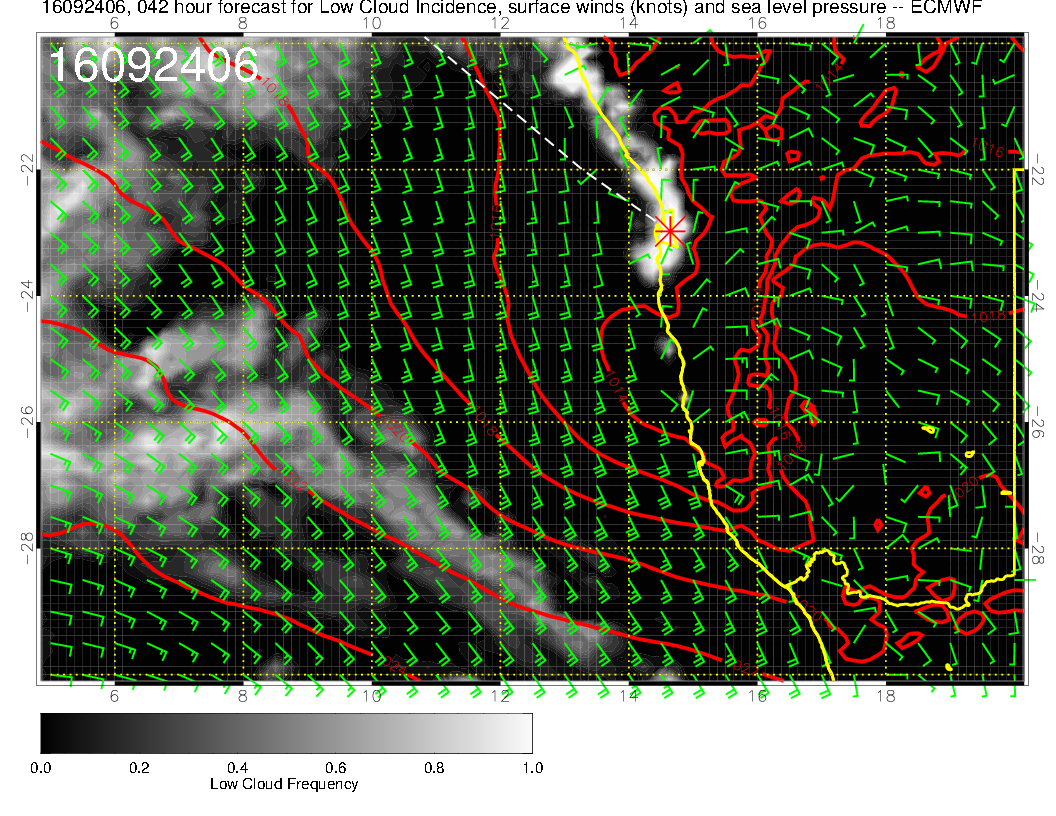 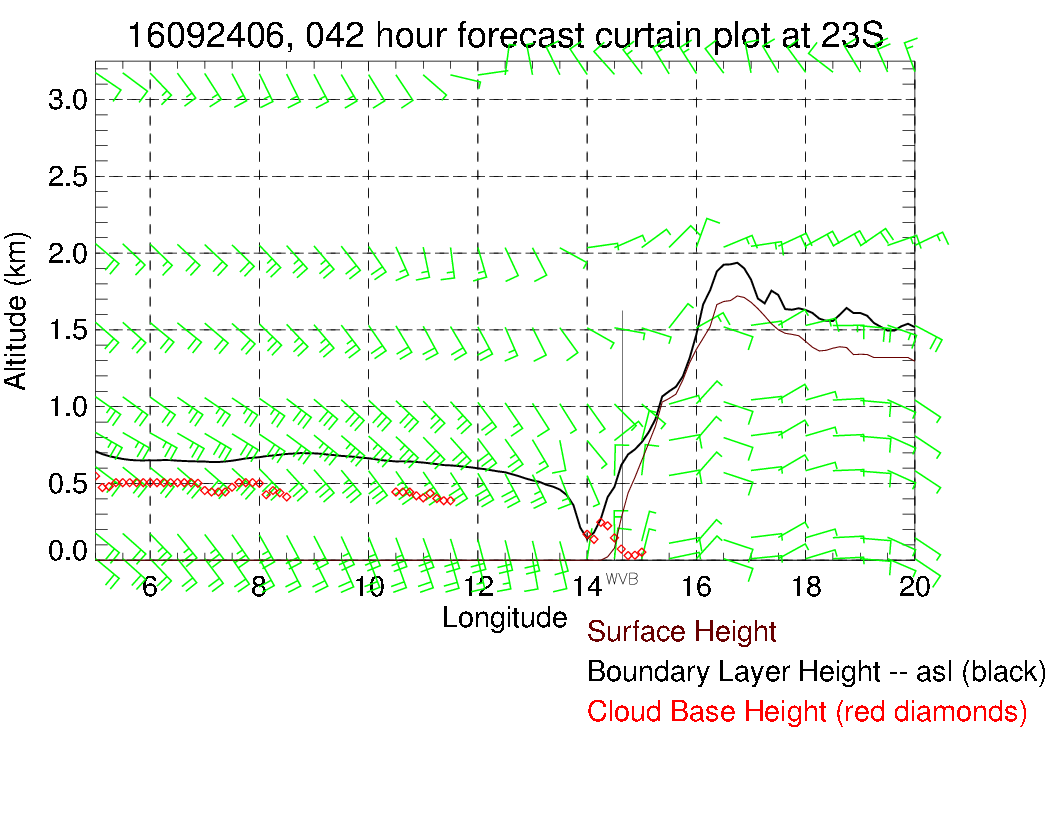 Stable model simulation on the small scale.   Very low ceilings
 forecast at 8 AM, low BL hgt, clearing before 11 AM.  Model
 forecast does not look dissimilar to Wednesday.
4
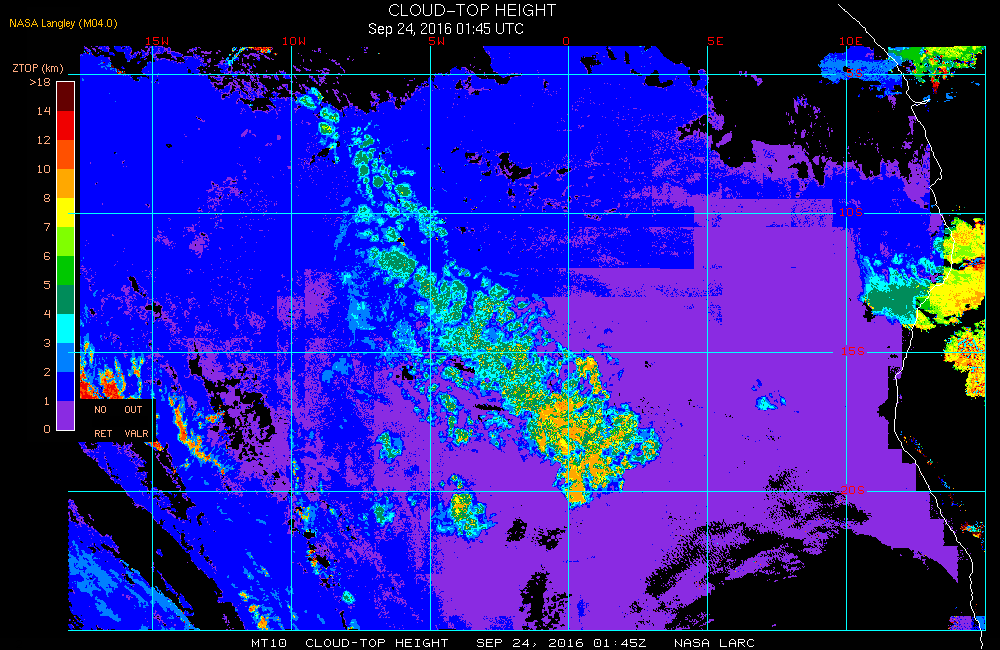 5
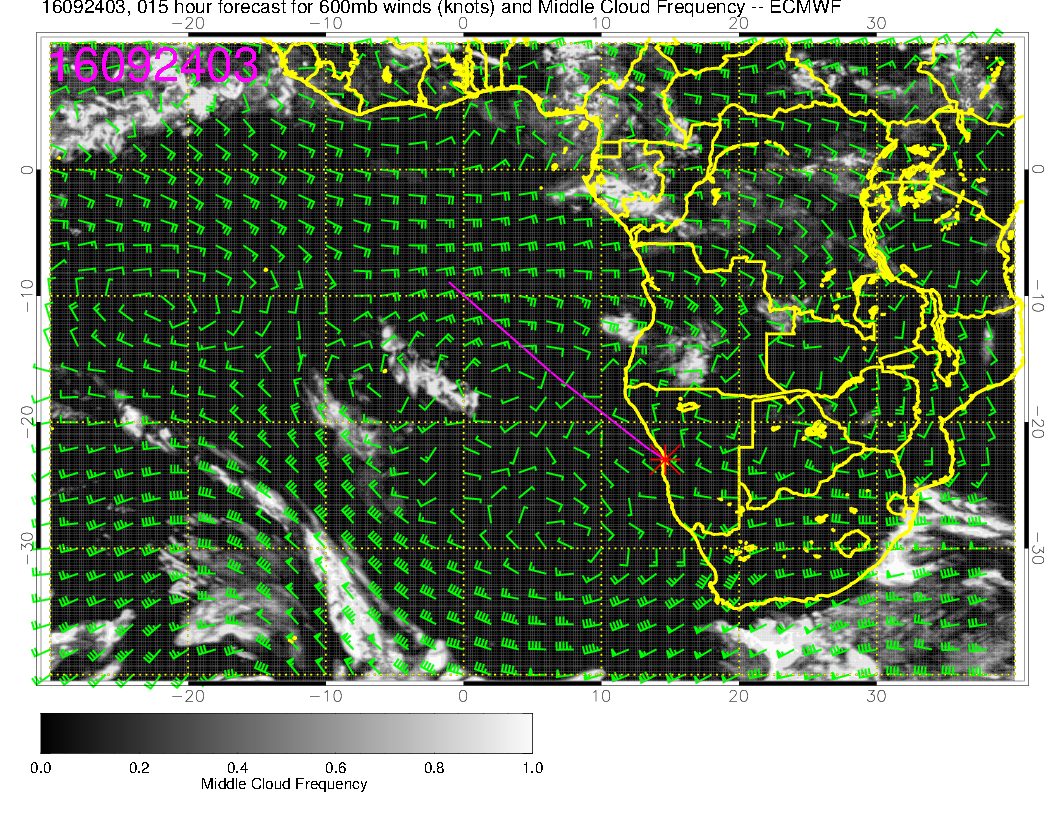 6
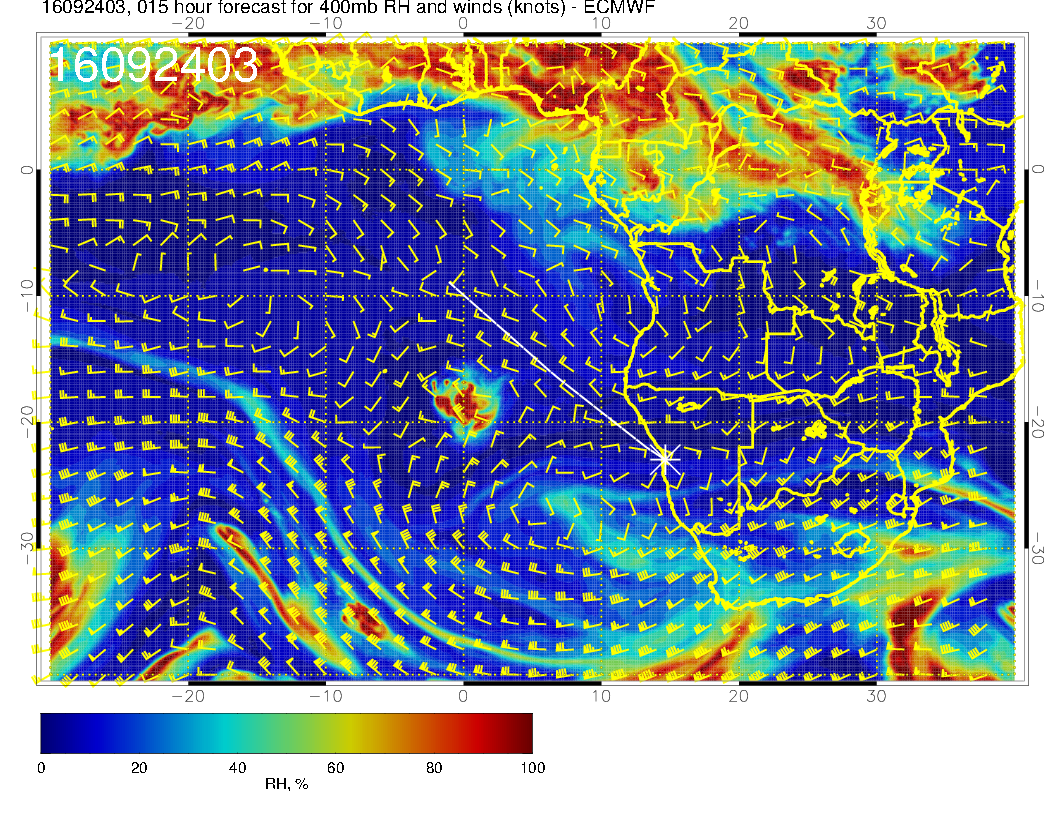 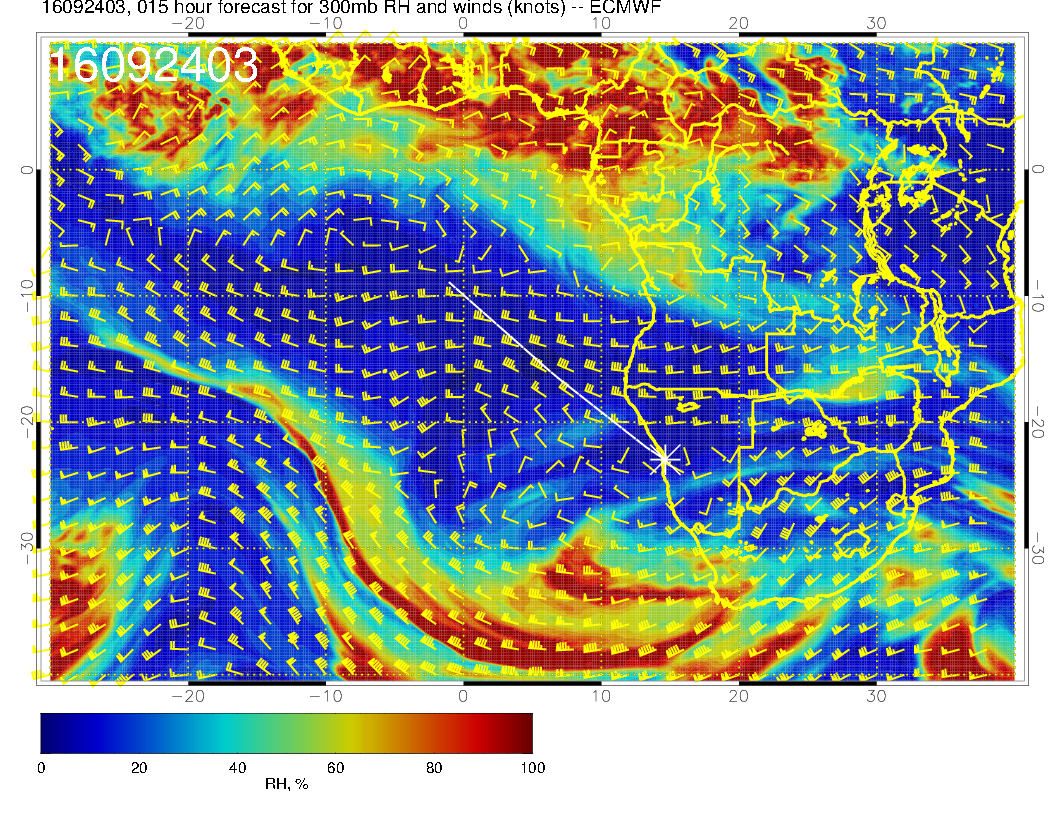 7
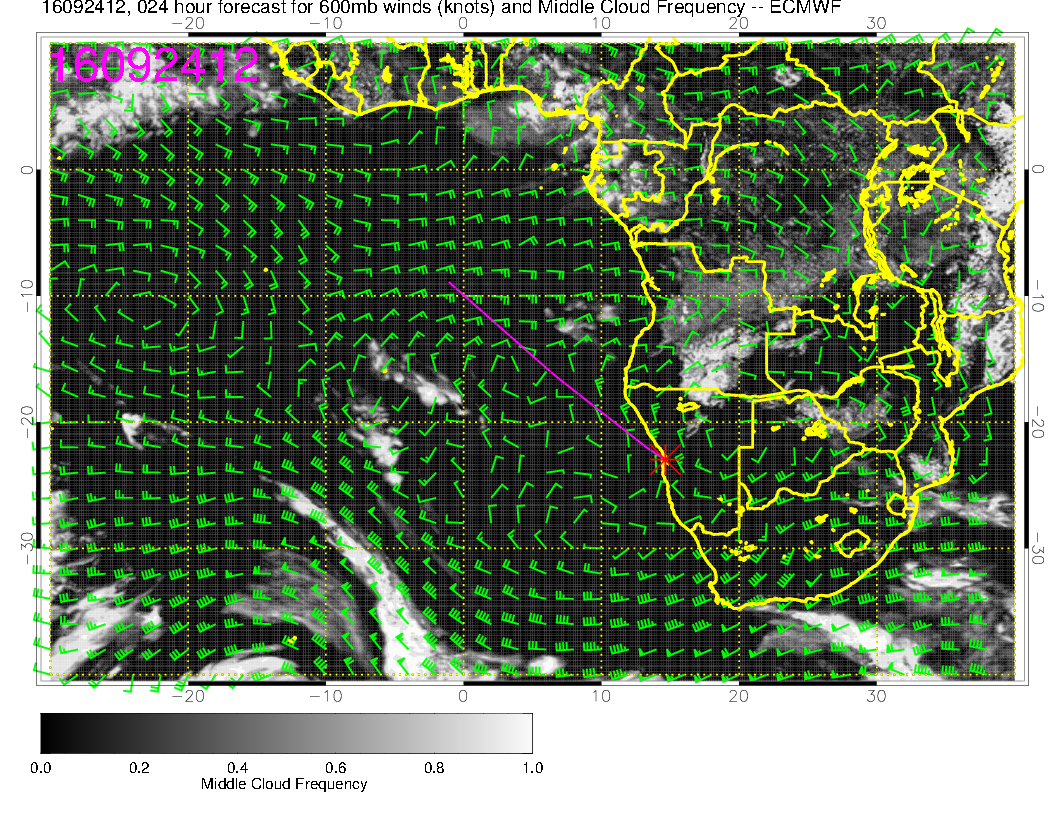 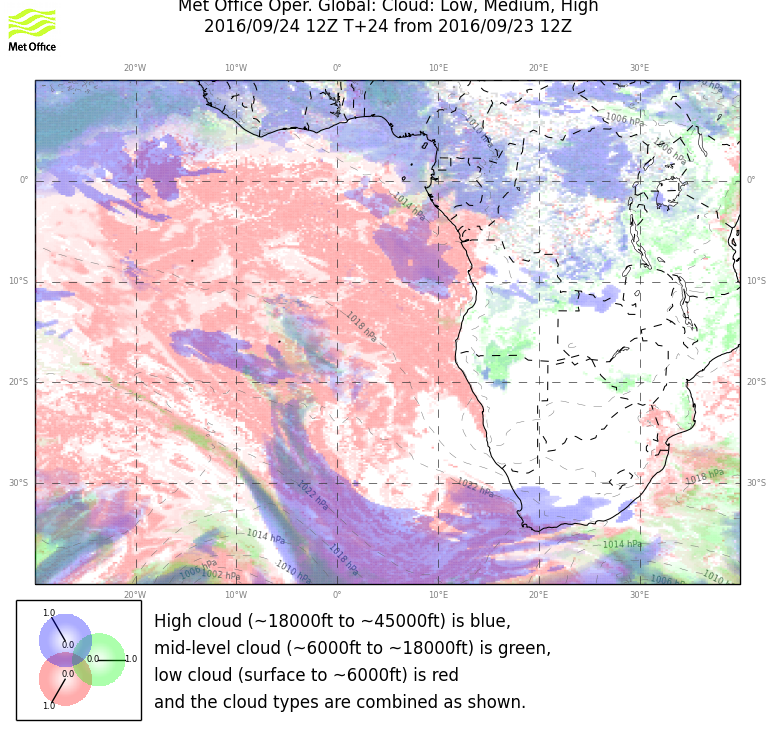 8
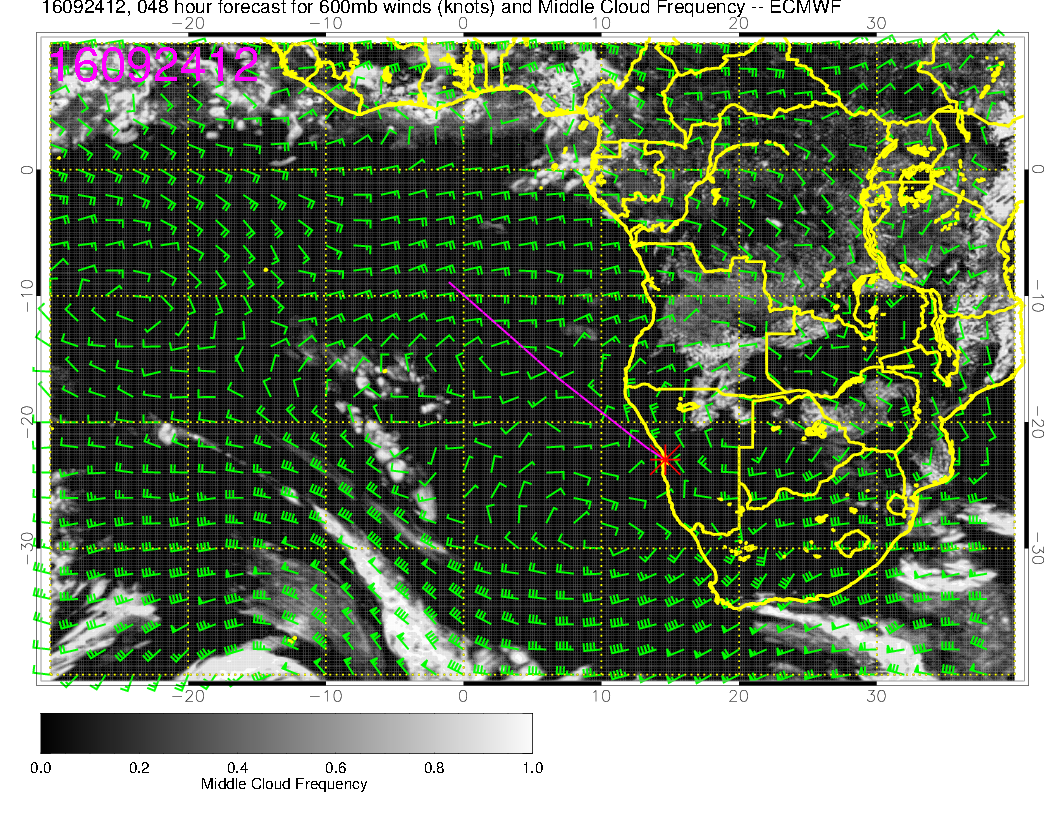 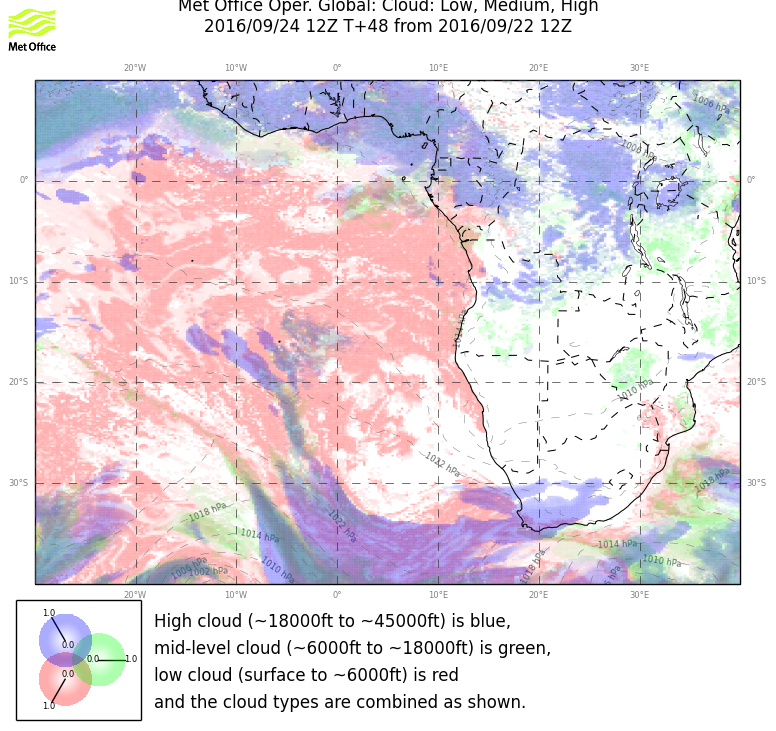 Mostly clear of Mid level clouds. Some cloudiness associated with humidity moving in from St Helena. Good model agreement.
9